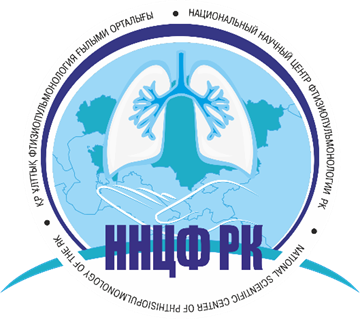 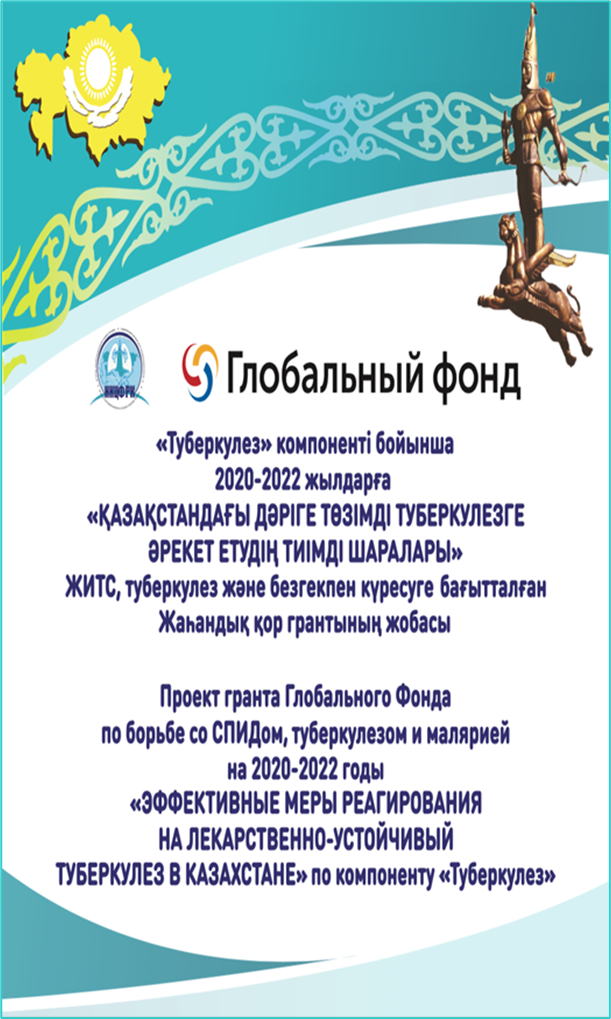 Итоги реализации проекта гранта ГФ по компоненту «Туберкулез» и мероприятий по смягчению последствий COVID-19 для поддержки противотуберкулезной программы в 2021г.
Исмаилов Ш.Ш.
 менеджер ГРП ГФ по ТБ, ННЦФ МЗ РК -02.12.2021
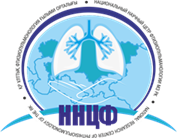 Основной получатель гранта ГФСТМ – ННЦФ МЗ РК.
Название проекта: Грант ГФ КАZ-Т-NCTP №1844 -  «Эффективные меры реагирования на лекарственно-устойчивый туберкулез в Казахстане» в 2020-2022 г.

Бюджет проекта: $ 11 695 764 (в т.ч. на СOVID-19: $ 4 04 325- 2020-2021гг) 

Бюджет 2021 год: $3 508 211 (в т.ч. На СOVID-19: $680 540) 
Освоение за 9 мес 2021г.: $ 2 568 882. 
Освоено финансовых средств от плана за 9 мес. 2021г.  – 73%

Перенесенные на мероприятия на следующий год: $ 235 945
Разница освоения из-за изменения курса $ : $ 272 017
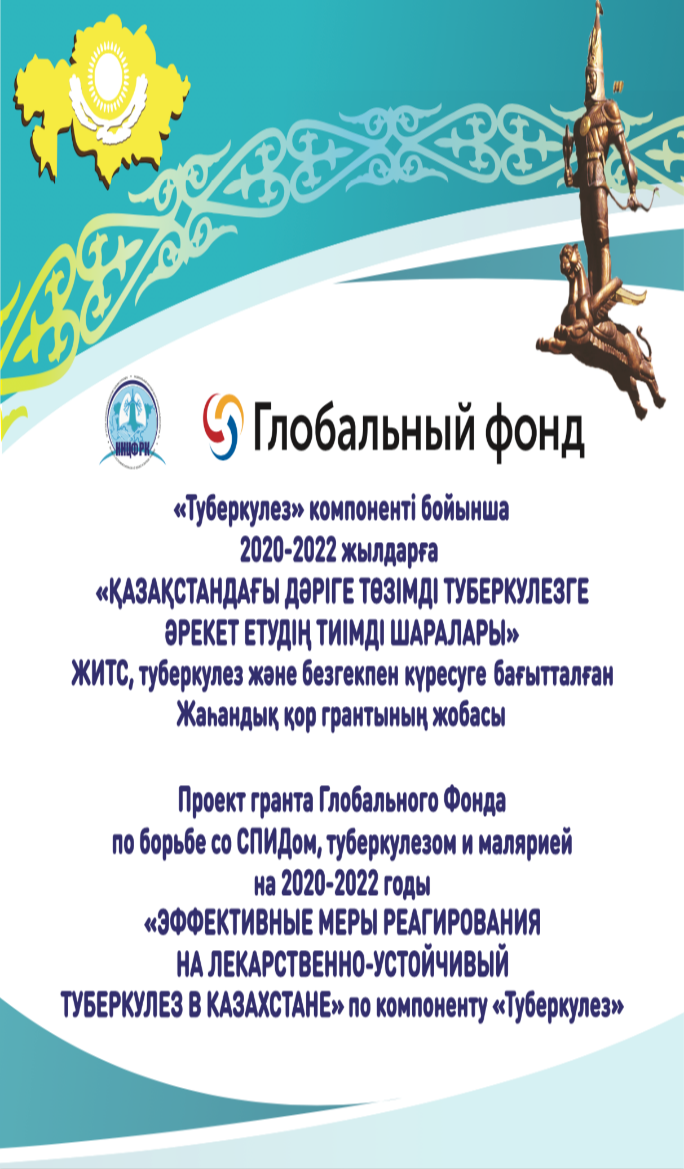 Мероприятия по задаче №1 «Обеспечить комплексный и устойчивый ответ системы здравоохранения на проблемы, связанные с ЛУ-ТБ» (1)
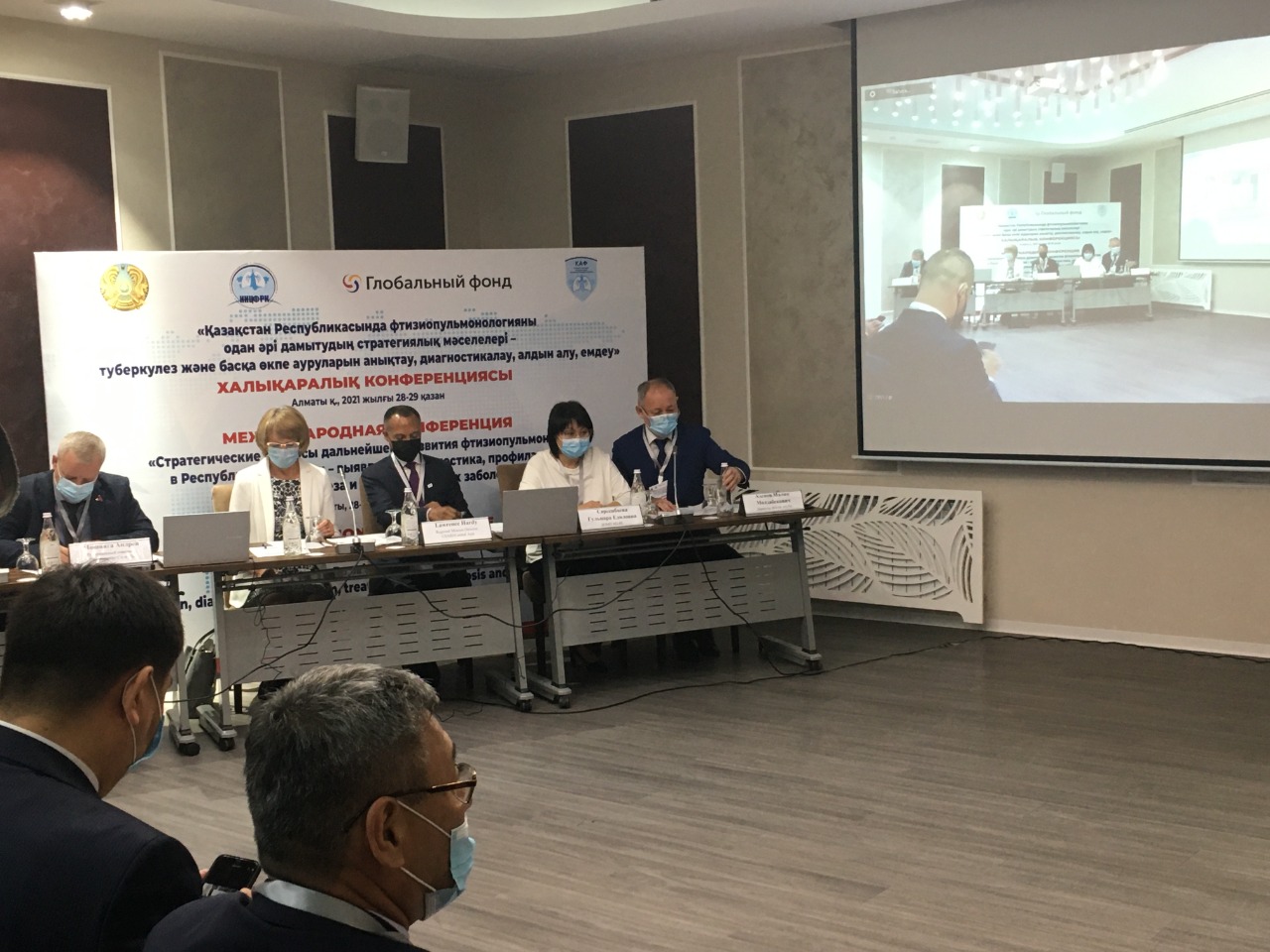 1.1. Поддержка Рабочей группы по укреплению системы здравоохранения для борьбы с ТБ. Заключены Договора с 4 техническими консультантами (ТБ/ВИЧ; ТБ/Ковид;  ситуационный анализ ТБ мероприятий в УИС; оформление и продвижение ИОМ).
1.2. Организация и проведение координационных рабочих совещаний с государственными органами (министерства, УЗ), НПО, представителями научных кругов (28-29 октября – по стратегическим вопросам ТБ программы, 29 ноября – по вопросам АКСМ и НПО)
1.3. Организация круглых столов по вопросам амбулаторного лечения ТБ, новых режимов лечения в соответствии со Стратегией по Ликвидации ТБ (проведены круглые столы по финансированию ТБ программы, АЛ, аМБЛ, ТБИ, МиО, результатам ОИ, по работе НПО и АКСМ )
Мероприятия по задаче №1 «Обеспечить комплексный и устойчивый ответ системы здравоохранения на проблемы, связанные с ЛУ-ТБ» (2)
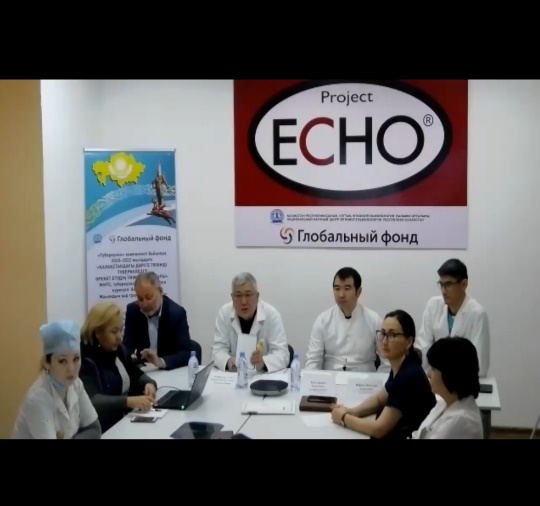 1.4. Тренинги для УЗ, руководителей ЦФП, ПМСП по институционализации новых механизмов оплаты за услуги по борьбе с ТБ, по пациент ориентированным подходам в лечении ТБ  - 22-23 и 24-25 ноября 2021г. Обучены заместители руководителей УЗ по ЛПР и заместители директоров ЦФ по лечебной работе всех регионов.
1.5. Расширение дистанционных методов обучения.
Впервые в рамках проекта гранта ГФ по ТБ в РК  разработаны и загружены на веб платформу Moodle сайта ННЦФ РК 15 учебных модулей по актуальным темам МЛУ ТБ, ТБ/ВИЧ, ТБ/Ковид. С апреля по сентябрь 2021г проведены 12 дистанционных тренингов, обучены 230 специалистов ПМСП (план - 700 человек на 2021-2022гг.).  
Проведены 15 вебинаров по типу ООЦВКК с охватом 1870 специалистов из 17 регионов страны и участием внешних экспертов по ТБ, сотрудников кафедр и смежных специалистов (ПМСП, фтизиатров, онкологов, гинекологов, дерматологов, пульмонологов, хирургов и др.) и НПО в сфере ТБ, ТБ/ВИЧ.
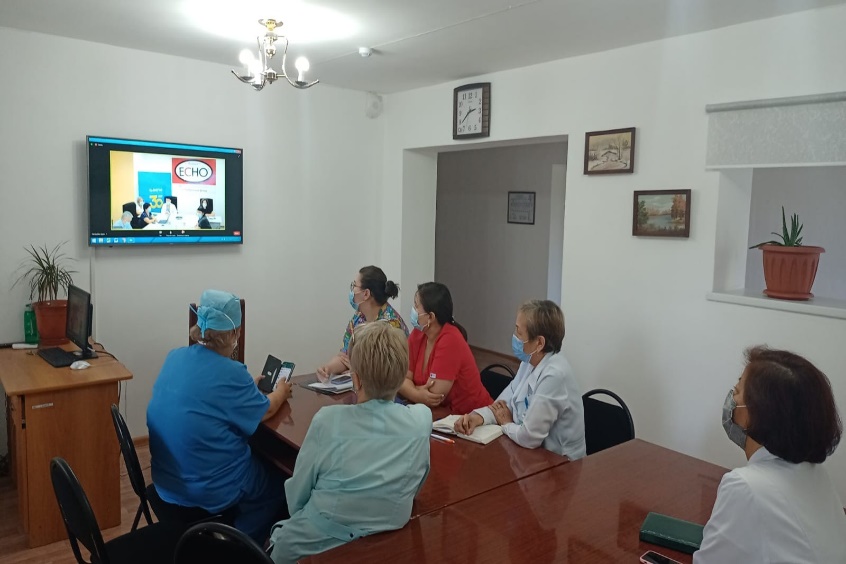 Основные мероприятия по задаче №1 (3). Внедрение обновленной модели МиО.За 9 месяцев проведены МиО визиты в 11 регионов,  дМиО - 33
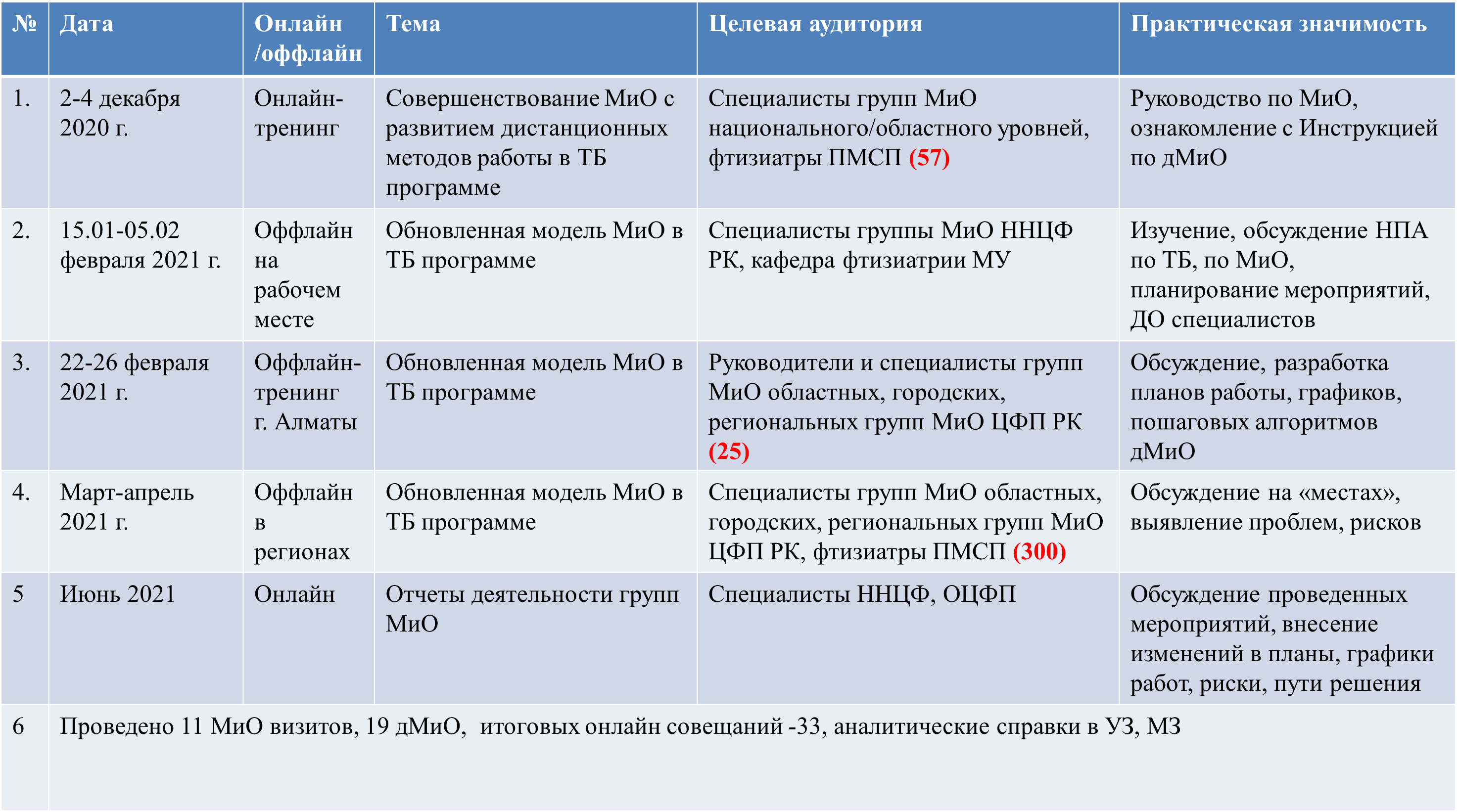 Система МиО в НТП РК. Обновленная модель
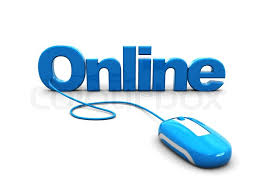 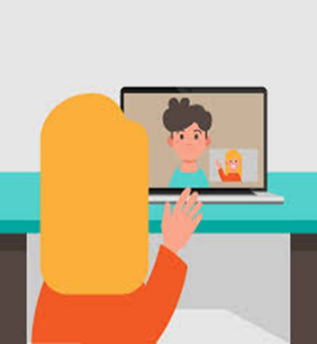 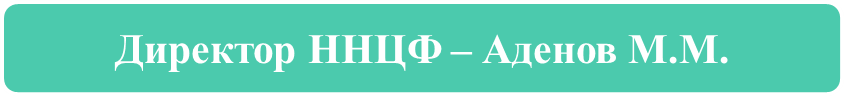 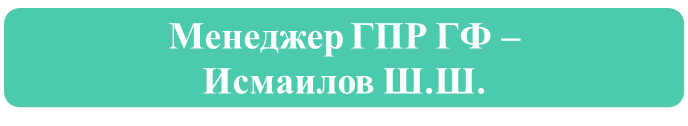 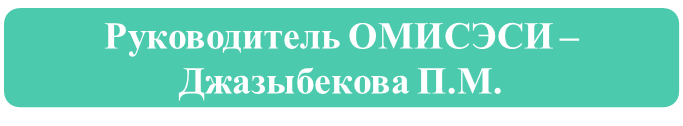 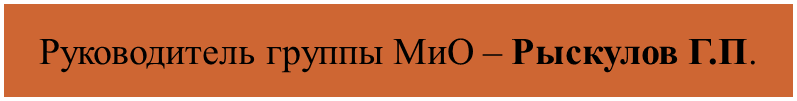 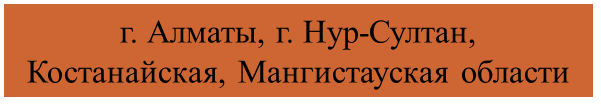 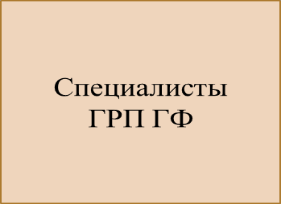 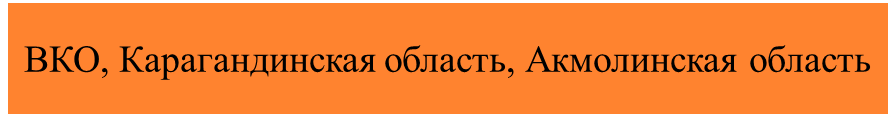 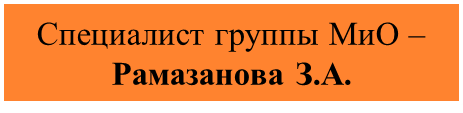 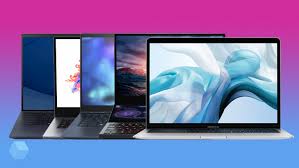 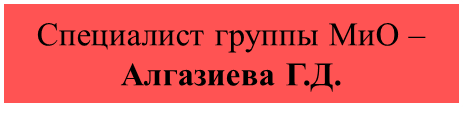 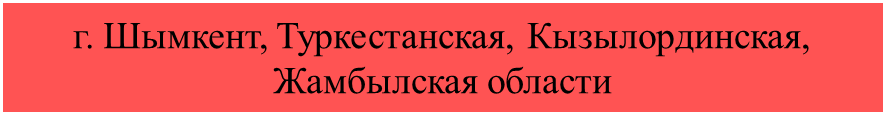 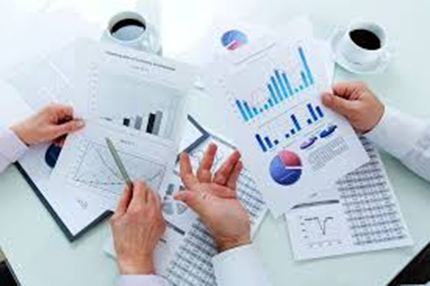 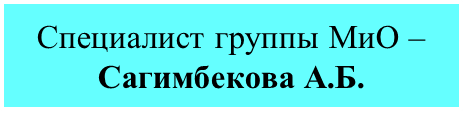 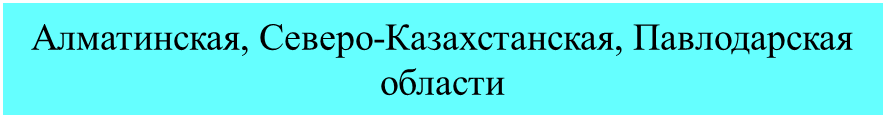 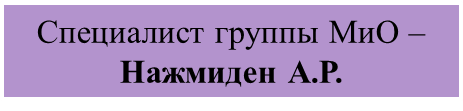 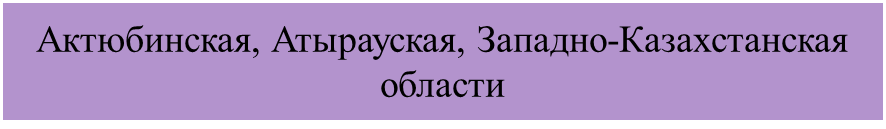 В январе 2021г. создана освобожденная группа МиО при ННЦФ РК
Финансовая поддержка Гранта ГФ  4-х специалистов (2- 2021г, 2-2022г.),обеспечены ноутбуками – 5 специалистов.
Финансирование Мио визитов в 14 областей и 2 г Нур-Султан, Шымкент. 
Обучение для специалистов национальной группы – на рабочем месте в течении 2-х недель.
 Оффлайн-тренинг  для областных руководителей групп МиО с 22.02 по 26.02 2021г в г.Алматы на тему «Обновленная модель мониторинга и оценки в ТБ программе» обучено -25 специалистов.
Семинар-совещания и обучение на рабочем месте с акцентом на дМиО специалистов групп МиО, фтизиатров ПМСП  с выездом в регионы, обучено 300 человек (Концепция, Инструкция по дМиО).
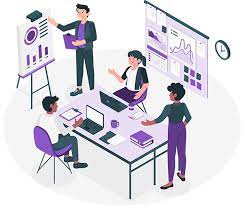 Основные мероприятия по задаче №1 «Обеспечить комплексный и устойчивый ответ системы здравоохранения на проблемы ЛУ-ТБ» (4)
1.7. Финализация 3 ОИ с обсуждением результатов на круглых столах и представлением отчетов на Ученый Совет ННЦФ РК:
по уровню информированности населения; 
по внедрению GX  на уровне ПМСП; 
по препятствиям в предоставлении услуг ТБ;
Публикации по результатам ОИ – статьи в республиканских журналах (Вестник КазНМУ, №3 - 2020 г.; Фтизиопульмонология, №2 - 2020г.; «Наука и здравоохранение», выпуск № 5 – 2021;)
постерные доклады по результатам внедрения GX  на районном уровне на 52-й Международной конференции легочных заболеваний.
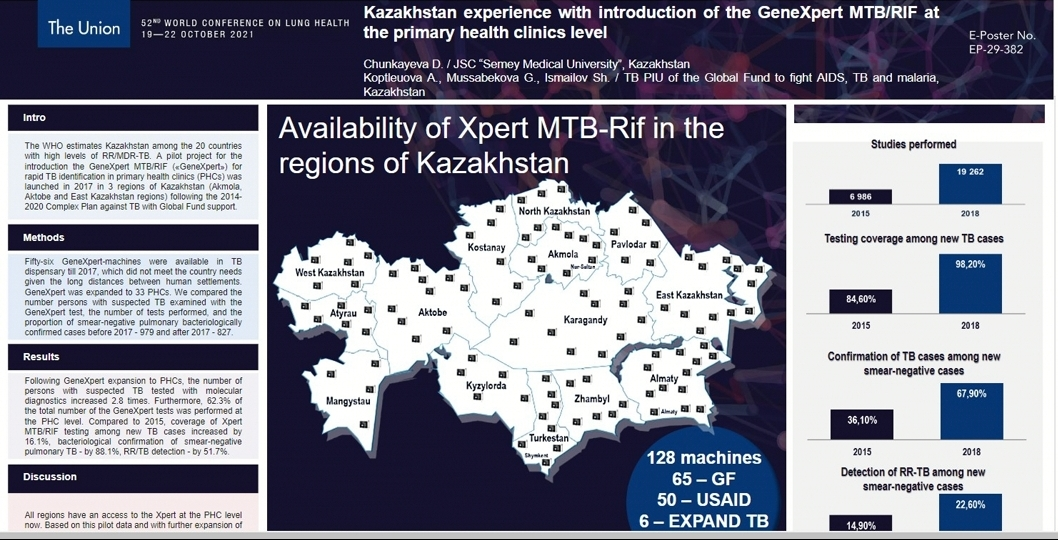 Мероприятия по задаче №2 «Поддержание всеобщего доступа к качественным и ориентированным на пациентов диагностике, лечению и профилактике ЛУ-ТБ» (1)
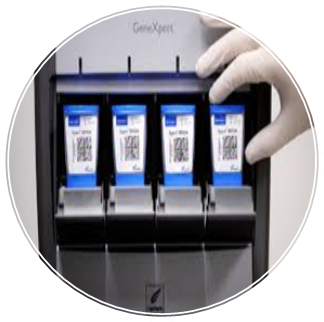 1. Охват  Xpert MTB/RIF в РК:  2018-68%, 2019-76% 2020г. – 88.0%, 9 мес 2021г -99,1%
В рамках проекта ГФ было закуплено и внедрено в ЦФП 8500 GX - Xpress SARS-CoV-2 картриджей,  а ткже по линии USAID получены 10 800 картриджей; 
Получены и заменены модули на  аппаратах, закупленных до 2017года,  на основании результатов калибровки 2019 года и сделана заявка на калибровочные киты для проведения калибровки в 2022 г.;
Впервые закуплены картриджи Ultra в количестве 6850 штук и распределены по 8 регионам;
Обеспечение лаборатории ННЦФ и УИС реактивами БАКТЕК и LPA, поставка планируется в ноябре 2021г.;
На все регионы завялены субстанции для ТЛЧ на Бедаквилина Деламанид и др. ПТП; 
Заключён договор с компанией Визамед на поставку реактивов для секвенатора и с Альбиоген - на обслуживание (План – до конца года);
Продолжается ОИ «…изучение DRS к ПТП в т.ч. к новым и перепрофилированным ПТП».
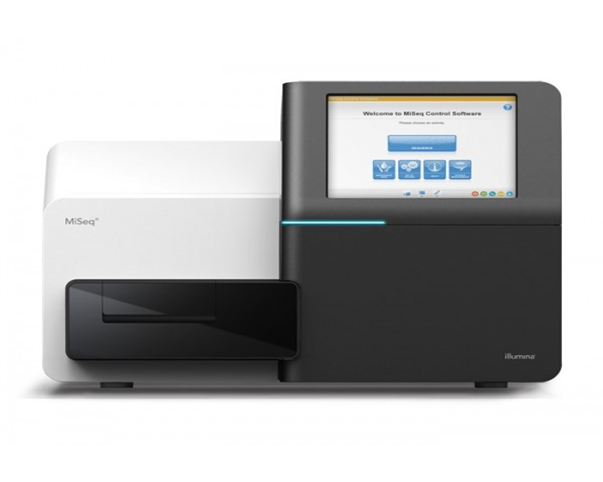 Закуп, внедрение метода секвенирования в ТБ программе
Метод предназначен:
  1. Для диагностики ТБ
  2. Генотипирование лекарственной  устойчивости (мутации)
  3. Изучения эпидемиологии 
  4. Выявление гетерорезистентности
  5. Анализ всего генома или отдельных  участков
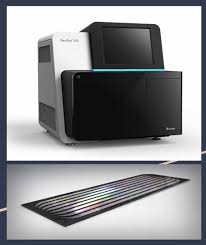 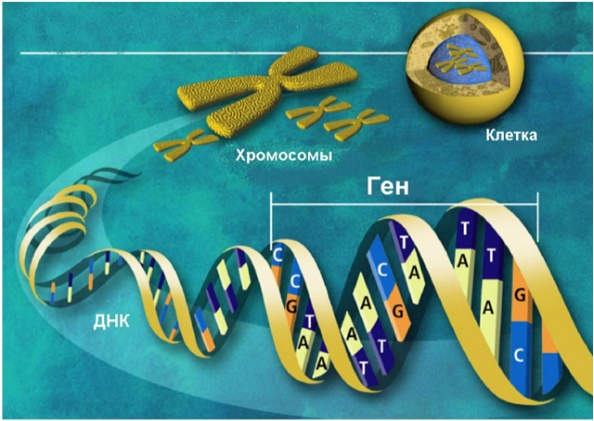 Мероприятия по задаче №2 «Поддержание всеобщего доступа к качественным и ориентированным на пациентов диагностике, лечению и профилактике ЛУ-ТБ» Обновления ИС в ТБ программе (2)
На рабочей версии ИС НРБТ реализованы изменения по 23 пунктам
Новые возможности ИС НРБТ РК (основные)
Интеграция НРБТ РК с Информационной системой лекарственного обеспечения (ИСЛО) (новый функционал)
Реализовано разделение информации о контактных по видам контакта: с ТБ МЛУ МБТ(+), ТБ МЛУ МБТ(+), ТБ ШЛУ 
Информация о завершивших профилактическое лечение
Отчет о движении 0 группы диспансерного учета (новый отчет)
Лабораторный модуль и журнал ТБ11: для отображения ТЛЧ добавлены препараты R 0,5 (рифампицин), Mfx 1,0, 0,25 (моксифлоксацин)
Исправлены ошибки в алгоритме отчета по всем зарегистрированным случаям, в том числе лабораторно подтвержденным
Модуль ЛТИ: предусмотрена отметка «ЛТИ» и ввод данных по препаратам, назначенным пациенту с ЛТИ (новый функционал)
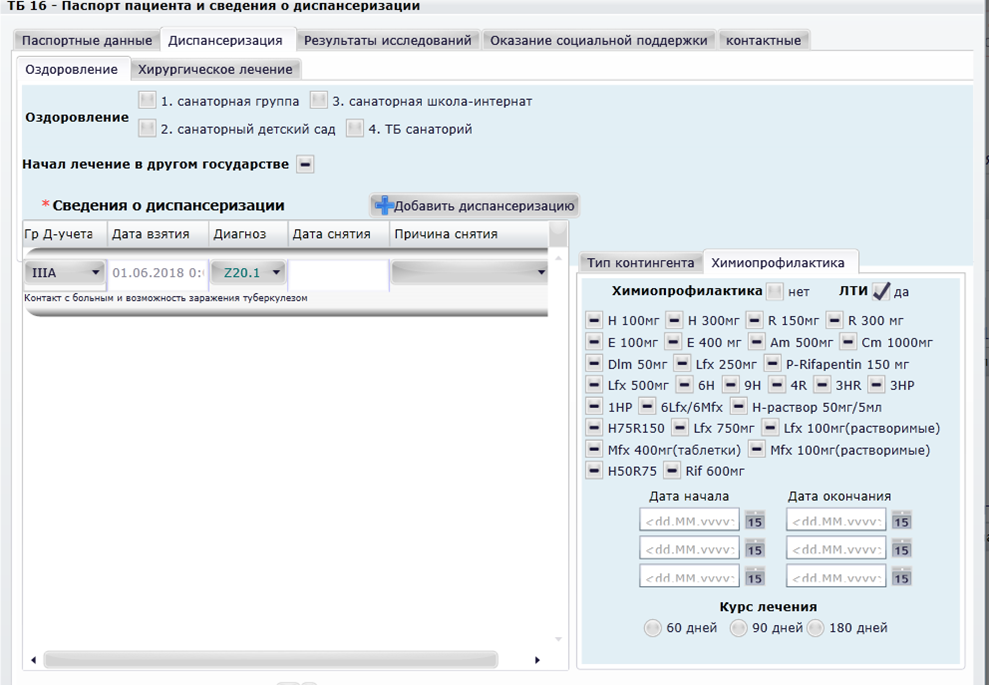 Модули НРБТ РК
Из НРБТ - можно получить 104 отчета и списков к ним:
диспансерный модуль – 50; 
лабораторный – 26;
лекарственный – 28

За 9 мес. 2021
Обновлено отчетов: 12
Реализовано новых отчетов: 5
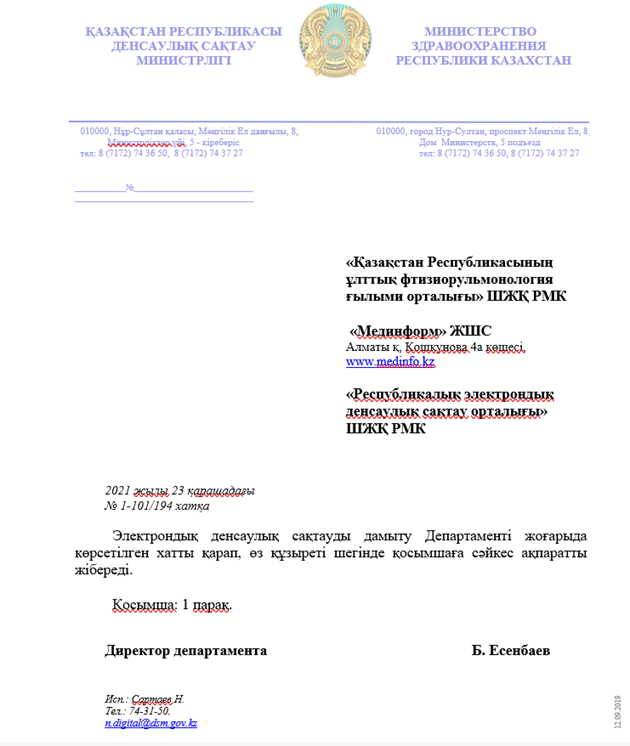 На реализации:
Сервис интеграции ИС НРБТ и ЭС «Электронное слежение за случаями ВИЧ» - получено разрешение МЗ РК; В процессе обсуждения: сервис интеграции между ИС НРБТ РК и Комплексной медицинской информационной системой в части лабораторного обследования на ТБ
Мероприятия по задаче №2 «Поддержание всеобщего доступа к качественным и ориентированным на пациентов диагностике, лечению и профилактике ЛУ-ТБ» Мероприятия по аМБЛ в 2021г в НТП  (3)
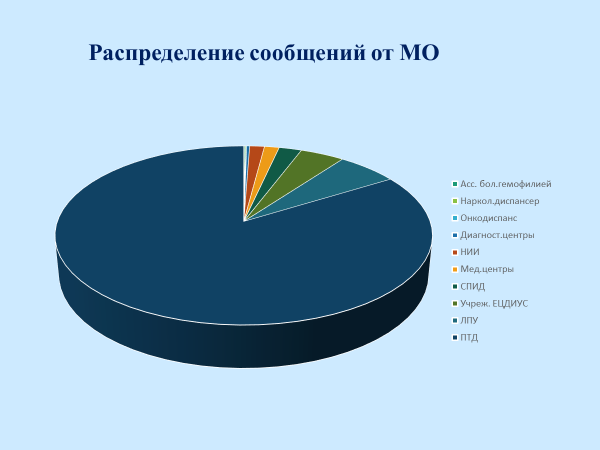 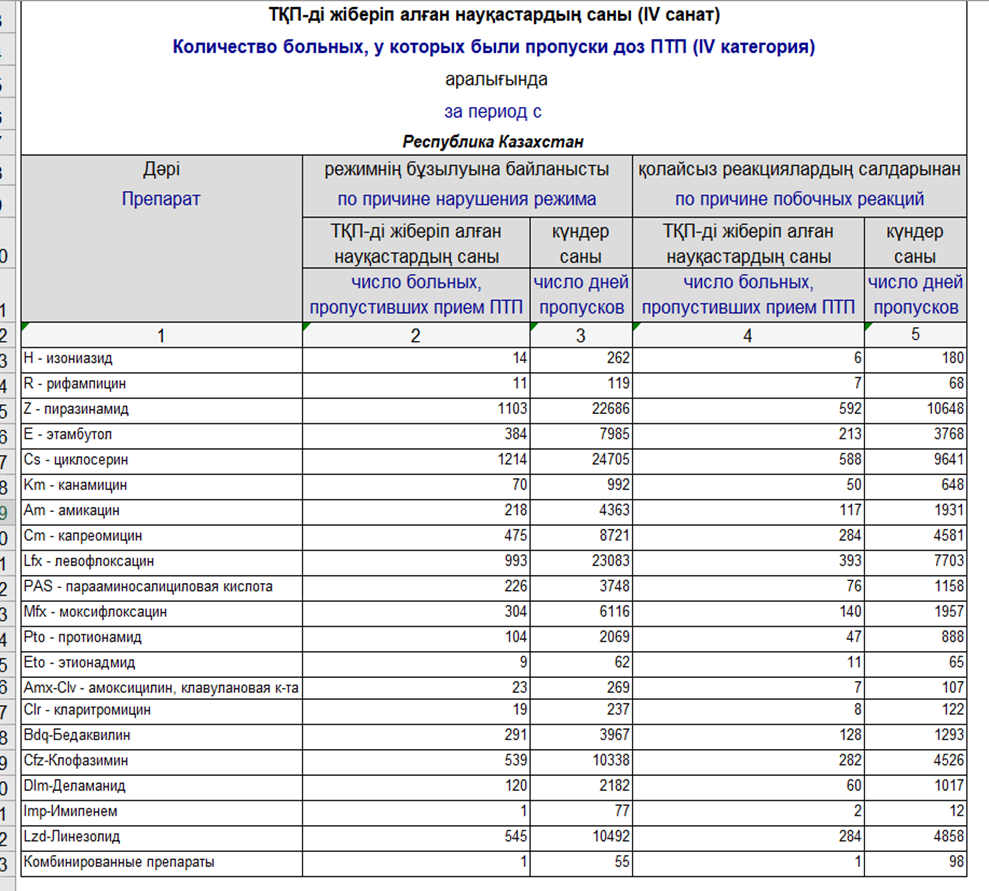 1. Создана ТРГ совместно с НЦЭЛС
2.Внедрена форма клинического мониторинга на программном уровне при лечении ЛУ ТБ
3.  Впервые разработан и внедрен  раздел фармаконадзора с обоснованиями  в Комплексный  план по ТБ на 2021-2025гг.
4 Разработаны должностные инструкции  специалиста по фармаконадзору ЦФ
5.Утверждены ответственные специалисты по ФН во всех ЦФ регионов
4. Проведены  тренинги  по ФН для ответственных по НРБТ в 2021г о нововведениях по ФН в НРБТ.
5 Проведены рабочие встречи по  вопросам активного мониторинга безопасности противотуберкулезных препаратов (аМБЛ) в КМИС (разработчик Даму) для раннего выявления нежелательных явлений ПТП на лабораторном этапе путем ежемесячного мониторинга лечения ЛУ ТБ.
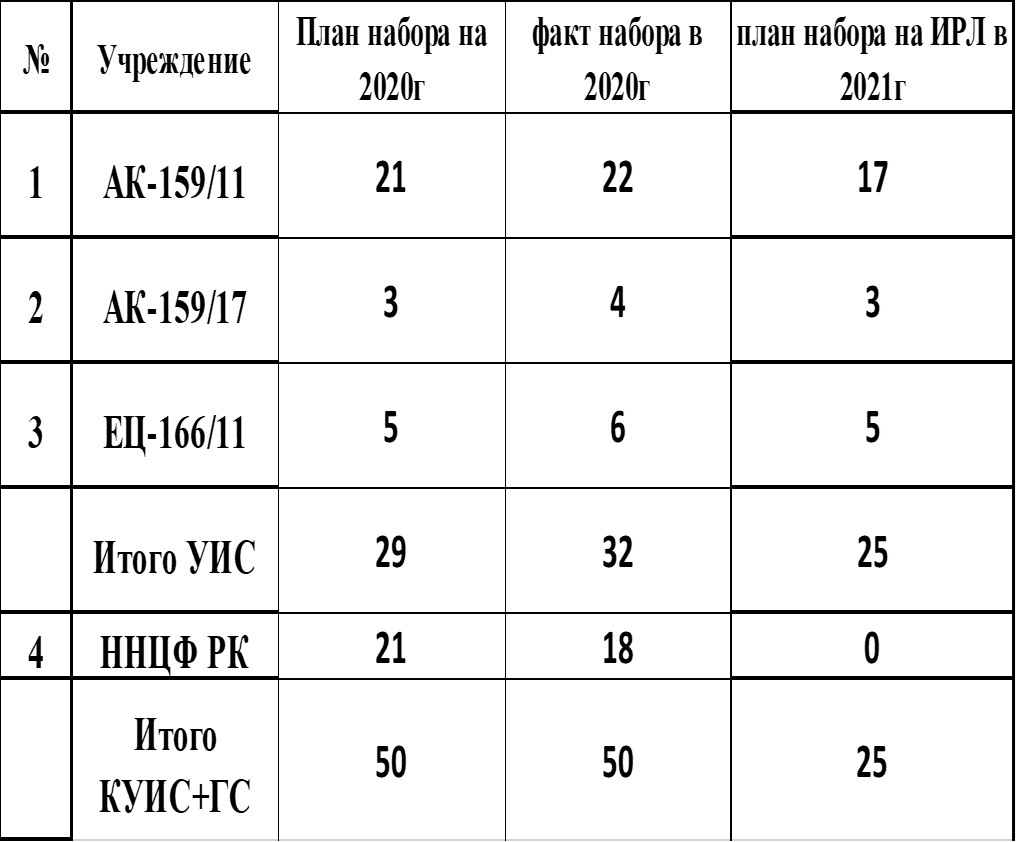 Мероприятия по задаче №2 «Поддержание всеобщего доступа к качественным и ориентированным на пациентов диагностике, лечению и профилактике ЛУ-ТБ» Закуп лекарственных средств и набор на ИРЛ (4)
Выполнен план набора на ИРЛ в 2020-2021гг  в УИС (взято 77 пациентов, из них в 27 в 2021г);
Эффективность лечения когорты ИРЛ по проекту ГФ за 2018 год – 87,4%;
 Закуплен доставлен во все ЦФП витамин В6 в табл. для профилактики нежелательных явлений на  ПТП  пациентам ТБ, ЛУ ТБ ;
Закуп квантиферонового теста и рифапентин+изониазид для ОИ по ЛТБИ в 2021-2022гг в г.Алматы;
СРЛ (Германия)7-10 июня 2021г онлайн тренинг по диагностике ТБИ (по ИФА) для заведующих и сотрудников клинических лабораторий ЦФ всех регионов и ННЦФ.
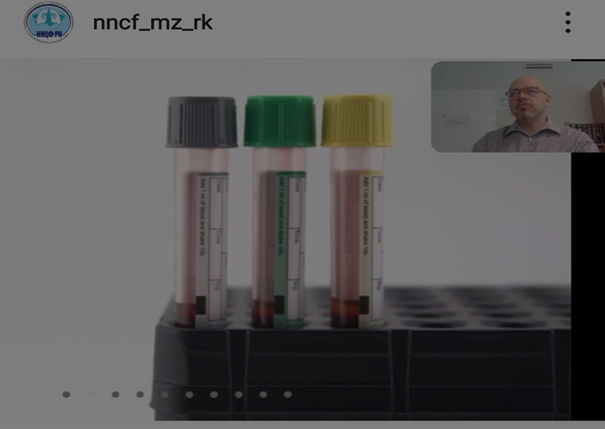 Мероприятия по задаче №2 «Поддержание всеобщего доступа к качественным и ориентированным на пациентов диагностике, лечению и профилактике ЛУ-ТБ» (5)
Интервенция: Предоставление помощи на уровне сообществ
В программу «малых» грантов для НПО вовлечены все регионы страны – 18 проектов НПО по ТБ;
Разработана методология и план дистанционной работы НПО на период карантина по COVID-19;
НПО обеспечены ИОМ и СИЗ, разработка новых ИОМ для ключевых групп;
Тренинги для сотрудников НПО в течение 3 лет проекта (вебинары в режиме реального времени, дистанционно на платформе Moodle, офлайн);
Разработаны Практические рекомендации по финансированию НПО из гос.бюджета РК и финансовая модель расчета сметы расходов НПО при технической поддержке ОФ «Камеда»;
Плановые МиО визиты и  техническая помощь НПО в сфере ТБ;
Разработка и внедрение веб-ориентированной ИС по учету клиентов и услуг НПО в сфере ТБ.
Вклад НПО в снижении бремени ТБ за 9 мес 2021 год
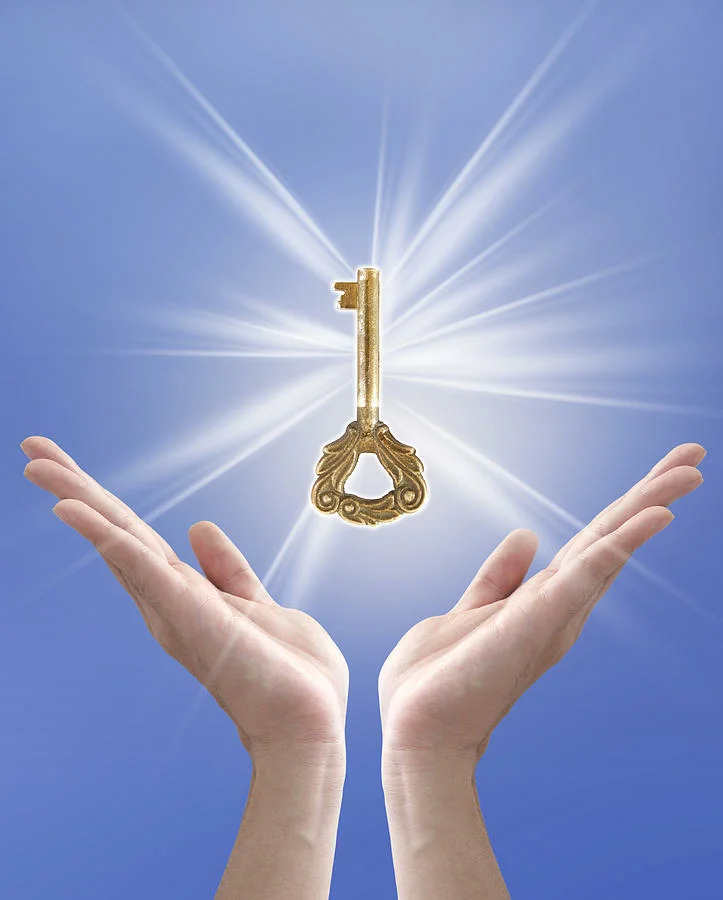 Мероприятия по выявлению ТБ:
Информировано о ТБ из ЦГ – 62 201 человек
Направлено в ПМСП – 9 304 (15%) человек 
Обследованы методом GXpert – 4 875  (52%)  
Выявлены 546 случаев активного ТБ (11%, при целевом индикаторе не менее 5%), 
Обследовано 1136 контактных с больными ТБ, выявленными НПО 

Мероприятия по приверженности к лечению пациентов с ТБ на АЛ: 
Взяты на поддержку – 1 490 пациентов с ТБ, из них 1 475 не отрывались от лечения 
Эффективность работы НПО - 99% (целевой показатель не менее 90%). 
Возвращены на лечение 349 пациентов с активным ТБ, оторвавшихся от лечения
Вклад НПО по проекту ГФ в мероприятия  по выявлению  ТБ среди ЦГ
Вклад НПО по проекту ГФ в мероприятия  по повышению приверженности к лечению среди потенциальных и фактических НР
Адвокационные встречи по получению ГСЗ по ТБ в 2021 году
-     г.Нур-Султан -  26 января и 5 ноября
г.Кокшетау -24 сентября
г.Петропавловск – 8 октября
г.Усть-Каменогорск – 22 октября
г.Тараз – 22 октября
г.Костанай - 5 ноября
г.Уральск – 12 ноября
г.Павлодар – 12 ноября
г.Талдыкорган – 17 ноября
г.Атырау – 19 ноября
г.Актобе – 26 ноября
г.Алматы – 30 ноября
г.Кызылорда – 3 декабря
г.Актау – 8 декабря
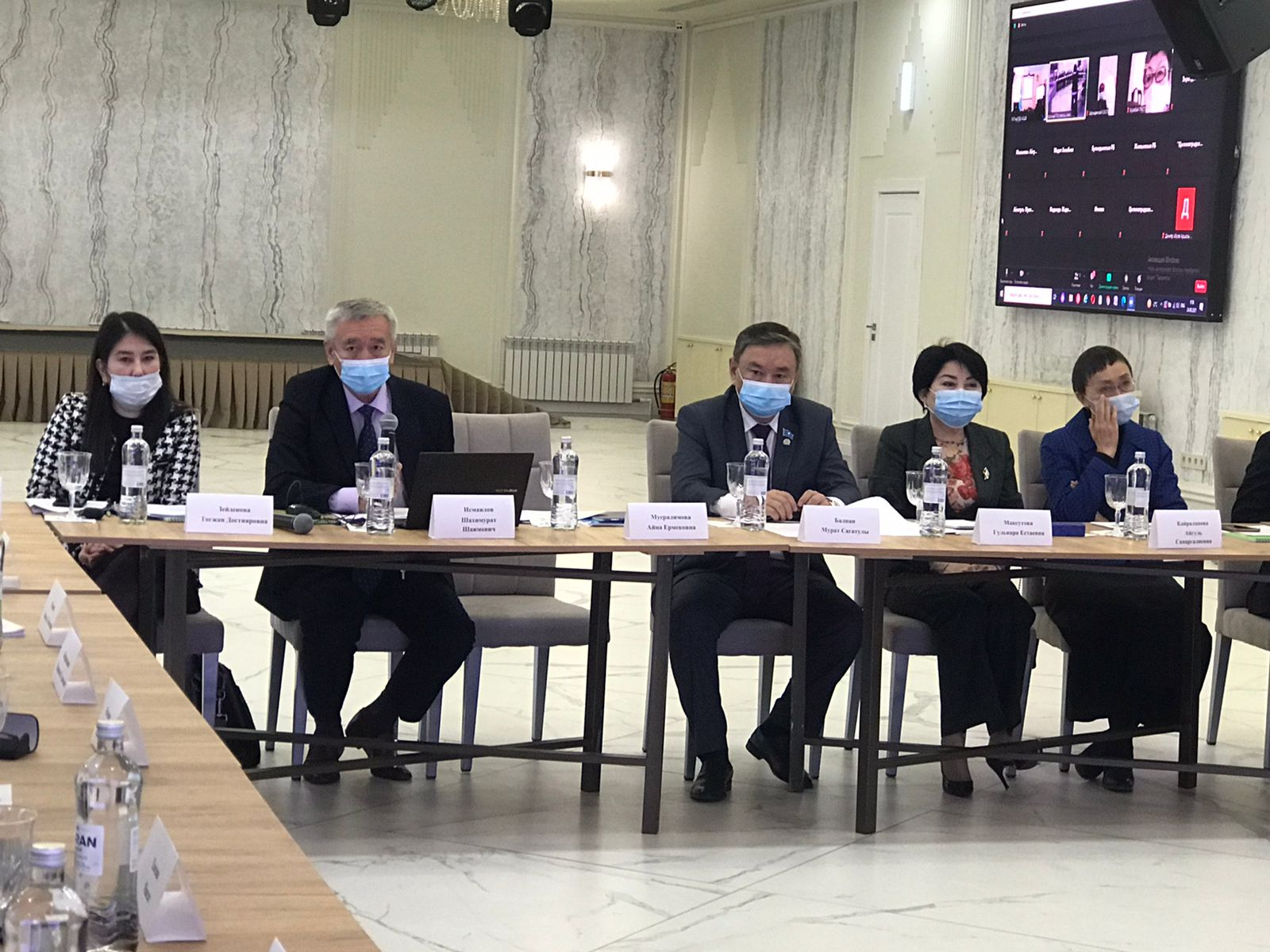 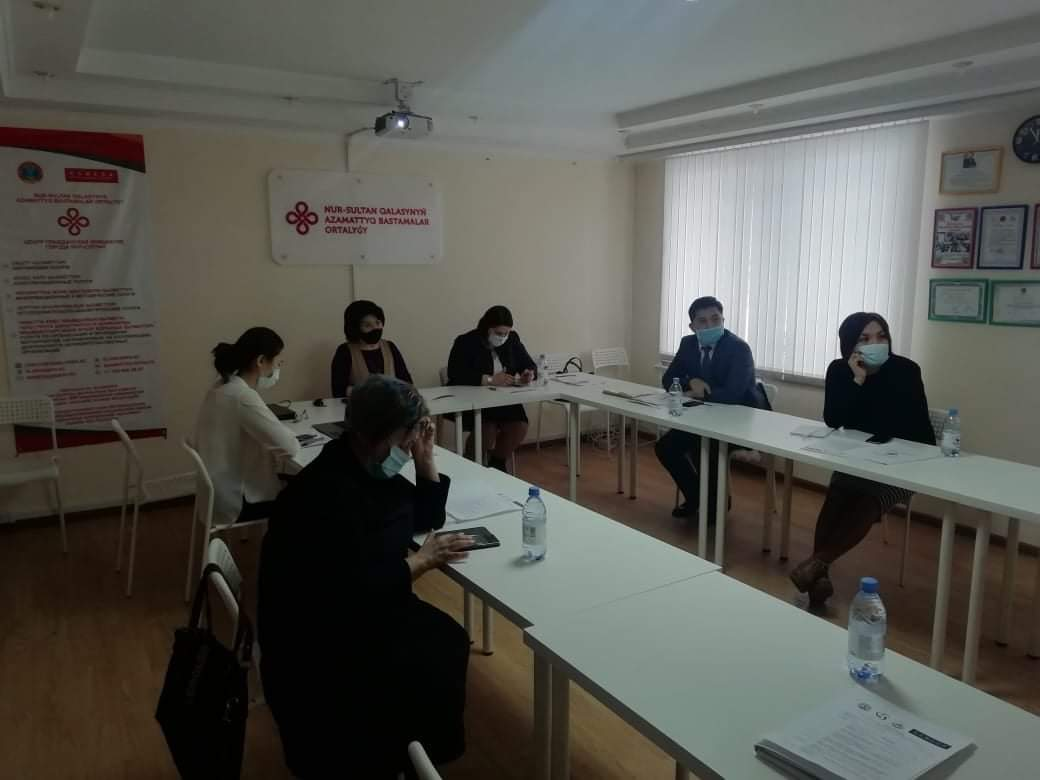 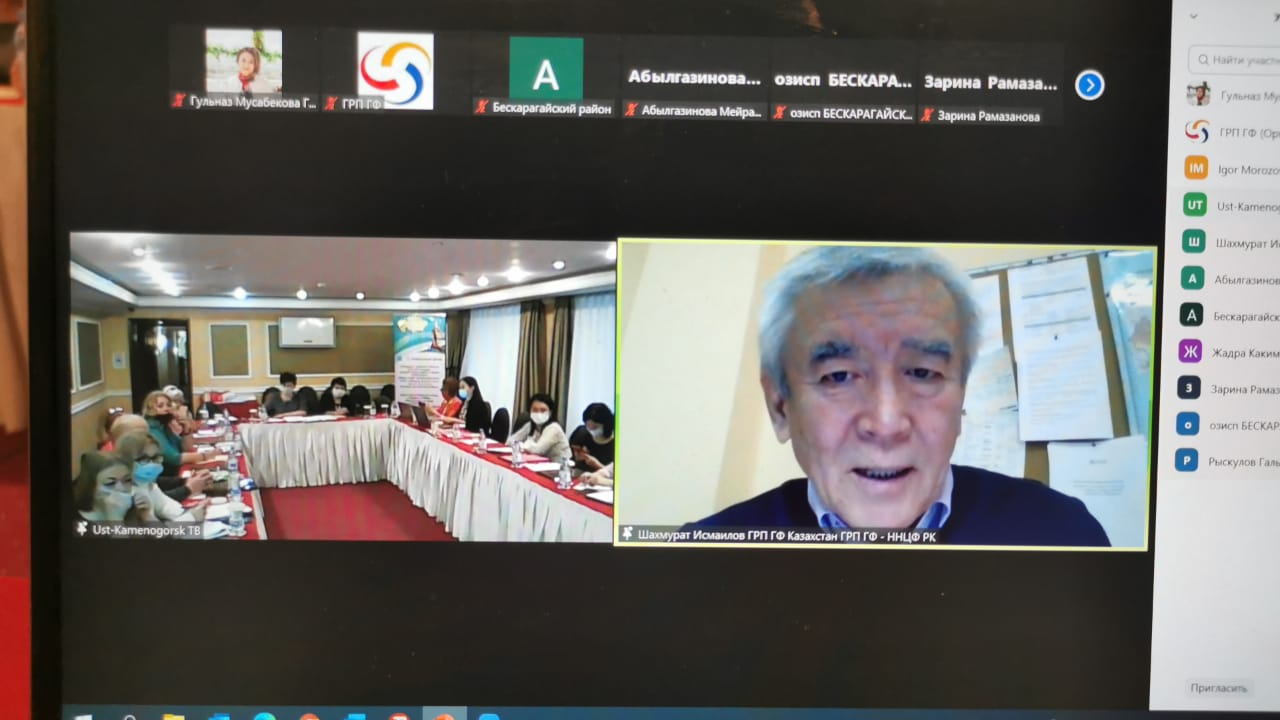 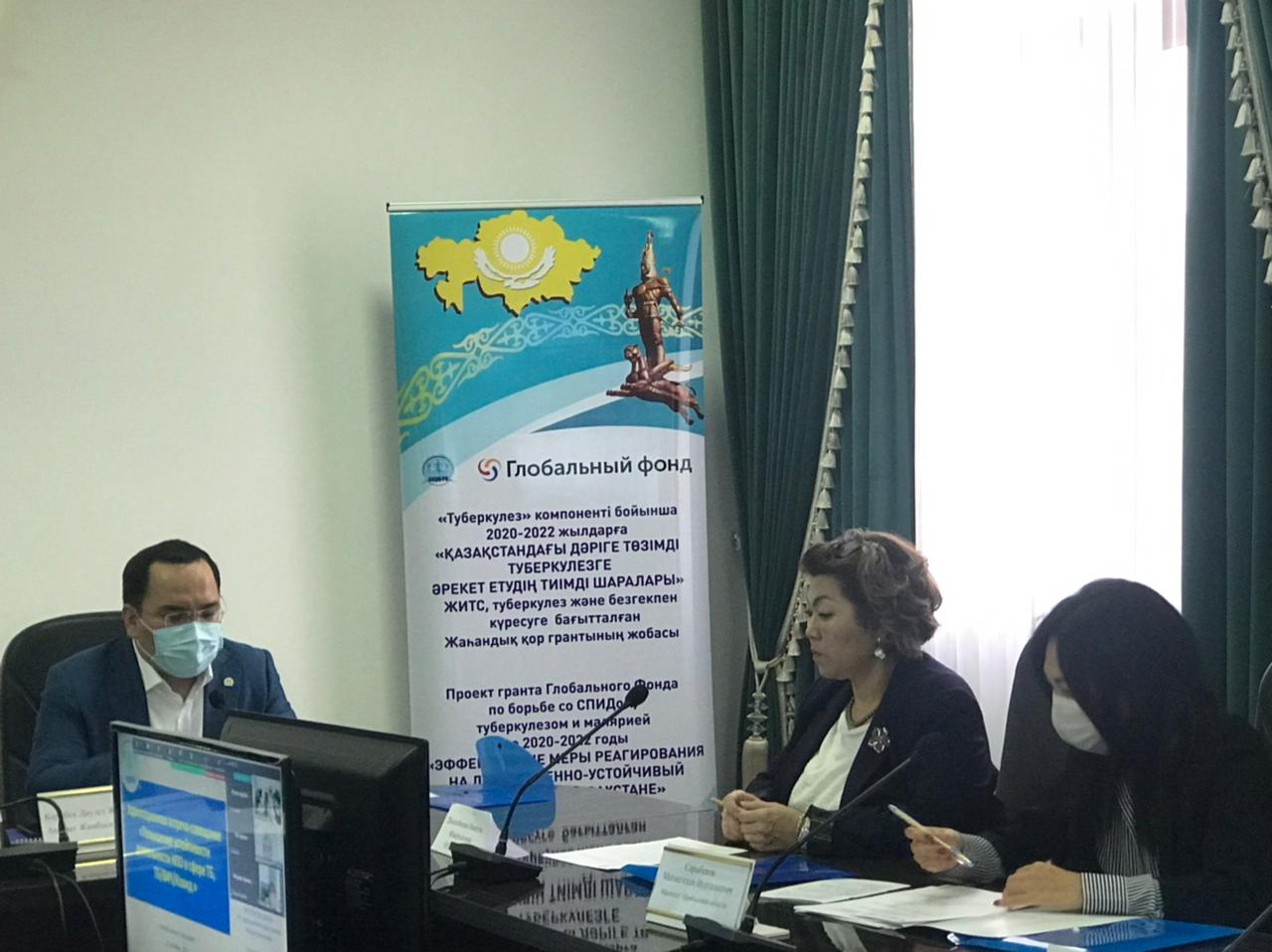 Информация о выделении ГСЗ по ТБ из МБ в 2021 году
Офлайн тренинги за 11 месяцев 2021г – всего обучено 260 человек
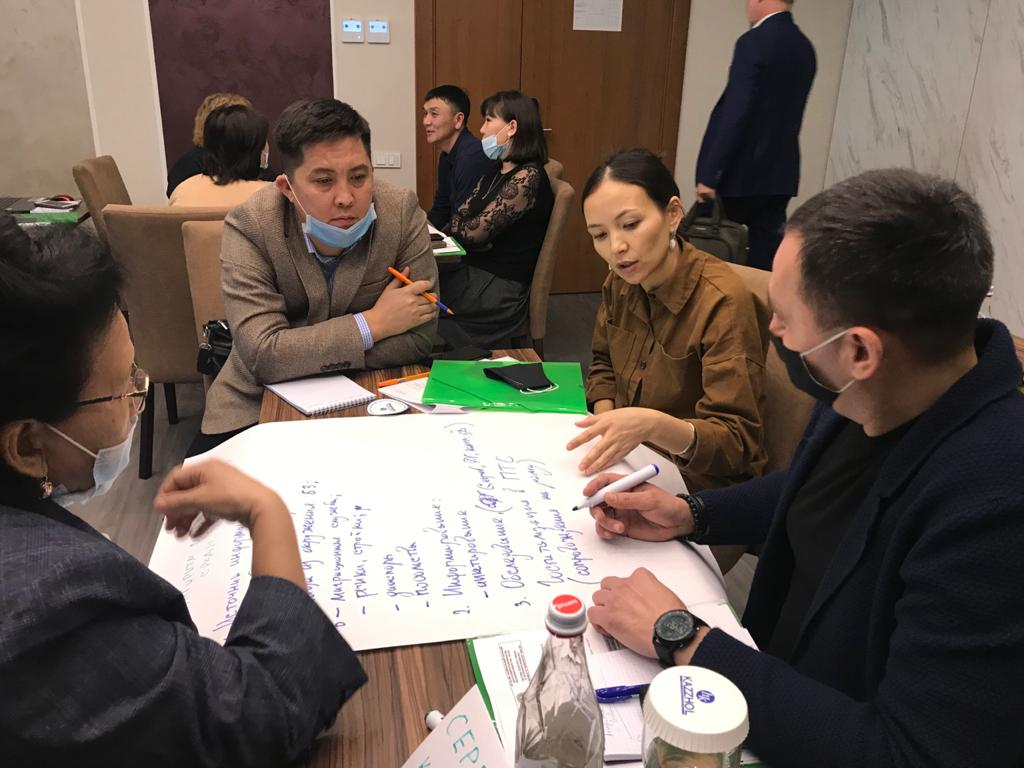 *1 семинар по обучению национальных специалистов МиО в Алматы, 25.01. – 03.02.2021г.
*5 тренингов для  НПО:  Алматы, 24-26 февраля 2021 год,  Туркестан, 9-10 сентября 2021г. , Алматы, 24-25 мая 2021г, Алматы, 27-28 мая 2021г, для бухгалтеров НПО 20-21 сентября 2021г; 
*1 тренинг  для лек координаторов 26-27 мая 2021г в Алматы .
*1 тренинг для председателей ЦВКК в г. Туркестан, 9-11 июня 2021г.
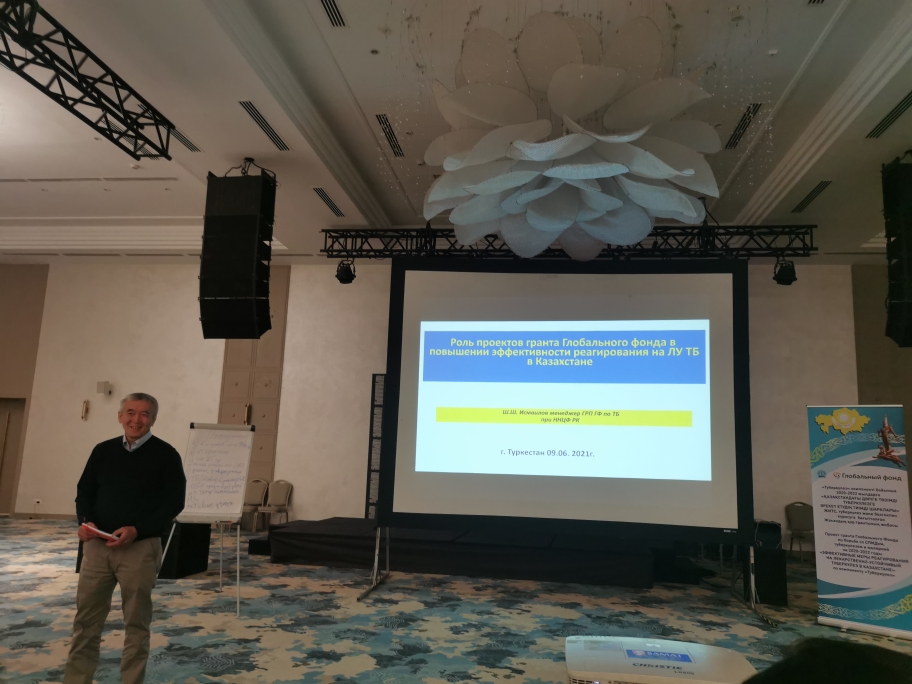 *1 Тренинг для представителей СМИ 26-27 июля 2021г в Алматы для 18 журналистов Алматы и регионов с участием 2 медиа-тренеров.
*2 Тренинга для ответственных лиц по НРБТ из ЦФ регионов и учреждений УИС –  11-12 и 13-14 октября 2021, г.Алматы.
*2 Тренинга для УЗ и ЦФ:  Алматы, 22-23, 24-25 ноября 2021г;
Мероприятия по задаче №2 «Поддержание всеобщего доступа к качественным и ориентированным на пациентов диагностике, лечению и профилактике ЛУ-ТБ» (6)
Разработан и представлен на обсуждение НТП  Национальный План по АКСМ.
В процессе разработка Плана по предотвращению стигмы и дискриминации в отношении ТБ, заключение Договора с внешним экспертом.
Разрабатываются пакет ИОМ по ТБ:
Лифлет «Что такое ТБ и ЛУ ТБ»;
Постер для населения «ТБ и новые вызовы»;
Календарь для НПО, ПМСП «Профилактика, выявление, диагностика, амбулаторное лечение ТБ/ЛУ ТБ»;
Стикеры для таблетниц с пожеланиями, мотивацией для пациента;
Календарь для пациентов ТБ о повышении приверженности к лечению;
Памятка для пациентов ТБ «Вопросы и ответы о ТБ»;
Брошюра «ВИЧ и ТБ» для пациентов с ТБ;
Брошюра «ТБ/ЛУ ТБ» для ЛЖВ.
3 видеоролика – не более 1,5 мин («СИМПТОМЫ ТБ И COVID-19»; «Я ПОБЕДИЛ ТБ» – история успеха пациента с ЛУ ТБ; «ТУБЕРКУЛЕЗ: МИФЫ И РЕАЛЬНОСТЬ»; «РОЛЬ НПО В СНИЖЕНИИ БРЕМЕНИ ТБ»
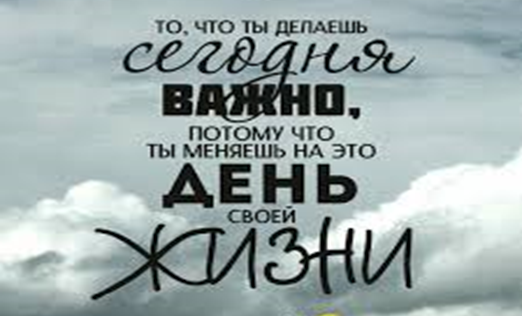 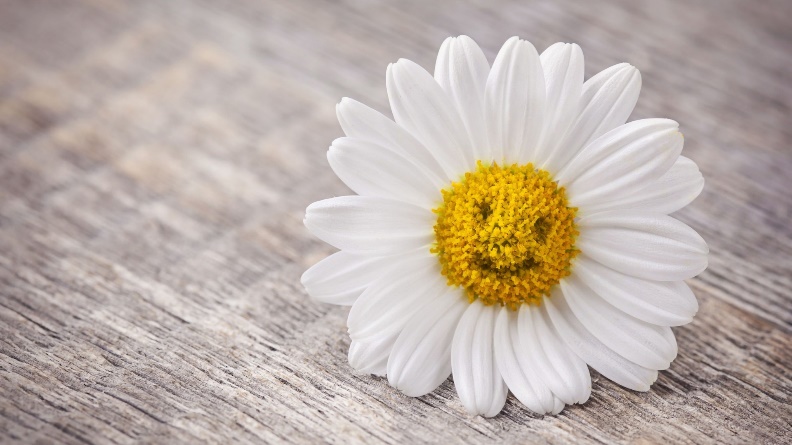 Выполнение индикаторов Гранта ГФ за 9 мес 2021 г.
Основные направления содействия НПТ при СOVID-19 по гранту ГФ по ТБ а РК в 2021г.
План закупок по проекту гранта ГФ ТБ/COVID-19 в РК на 2021-2022гг.(1)
План закупок по проекту гранта ГФ ТБ/COVID-19 в РК на 2021-2022гг.(2)
План закупок по проекту гранта ГФ ТБ/COVID-19 в РК на 2021-2022гг.(3)
Благодарю за внимание!